Trainen les 5
Docent:
kborgerink@aoc-oost.nl
De vorige les:
Planning
Herdershonden en veedrijvers
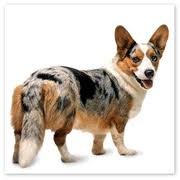 Beschermen en bijeen drijven
Intelligent en mensgericht
Eenvoudig trainbaar / veel werklust
Beschermingsdrift / jagen
Consequente opvoeding duidelijke leiding
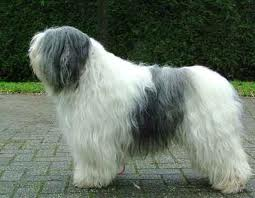 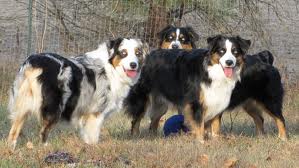 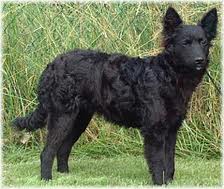 Waak- en verdediging en doggen
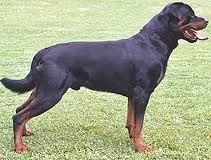 Bescherming van baas en huis
Relatief groot risico op agressie 
Consequente en heel duidelijke leiding
Bijtincidenten door zwakke leiding
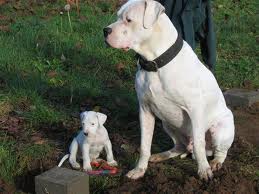 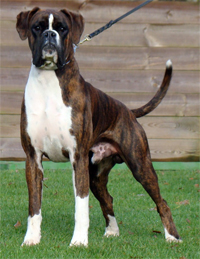 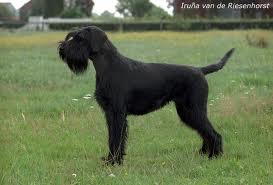 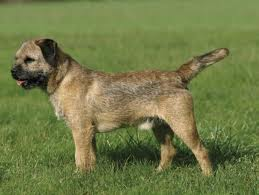 Terriërs
Levenslustig, spontaan, intelligent, vrolijk
Zelfstandig en prikkelgevoelig 
Moeilijk te trainen… 
Kort lontje, lage agressiedrempel, driftig
Hoge pijngrens
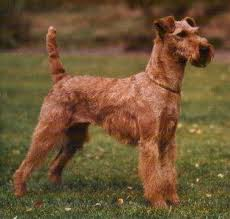 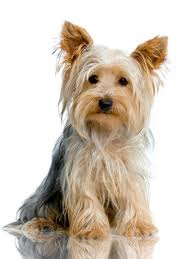 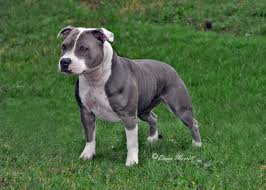 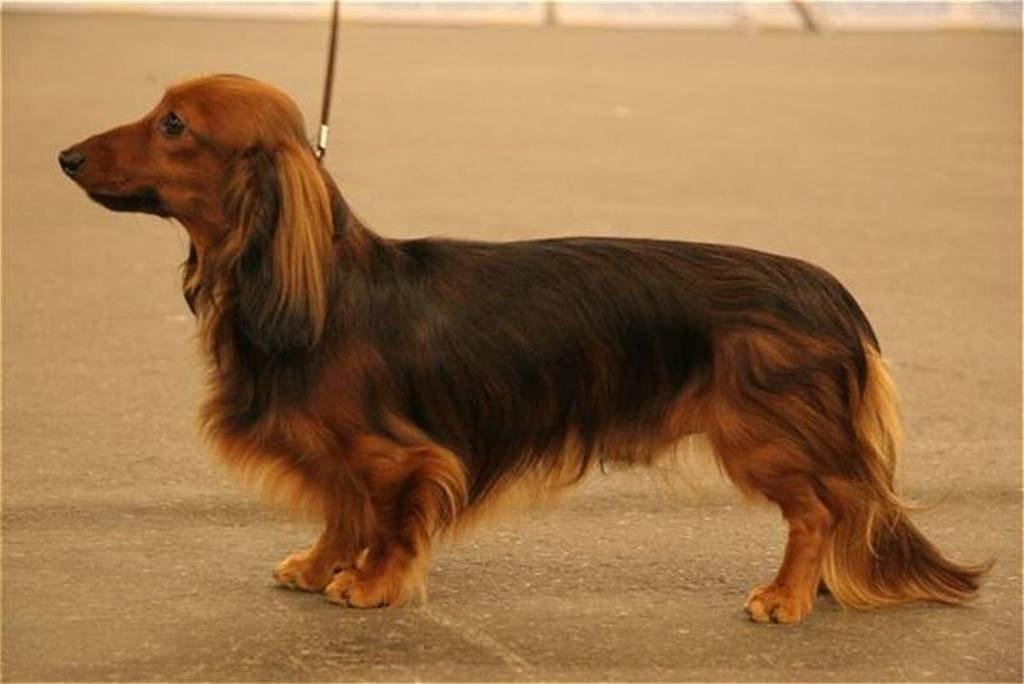 Dashonden
Uitstekende “stadshonden”
Weinig ruimte nodig
Pienter, weinig training nodig…
Spoorvolgers 
Overmatig blaffen
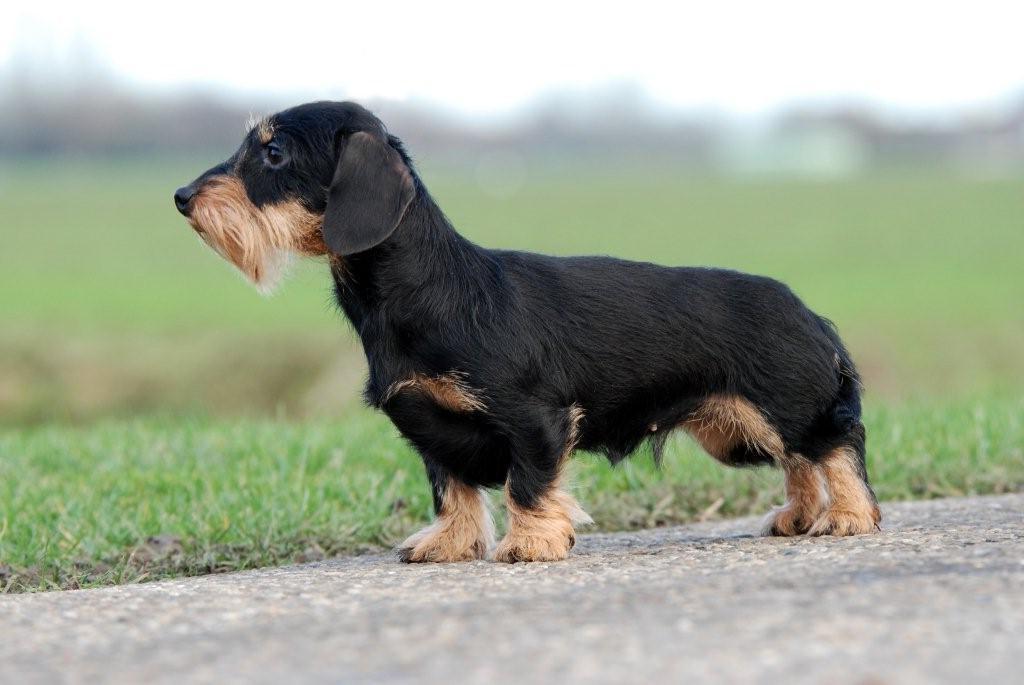 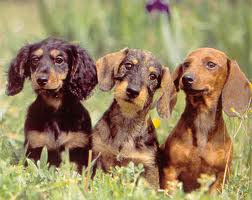 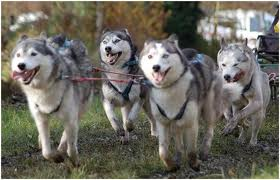 Keesachtigen
Zeer zelfstandig 
Gehoorzaamheidstraining lastig 
Zeer aanhankelijk in gezin
Overtuigen en goede beheersing hondentaal noodzakelijk!
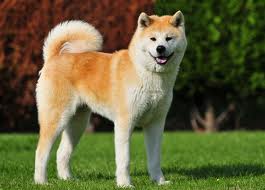 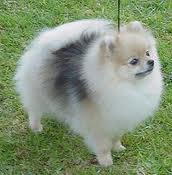 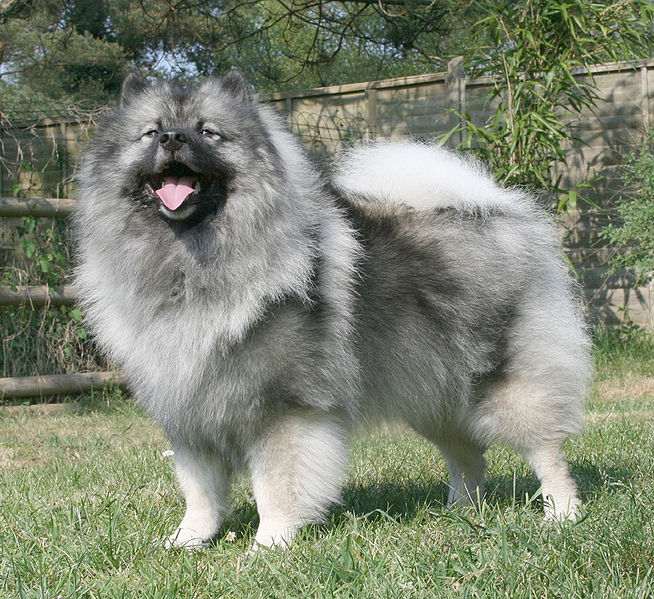 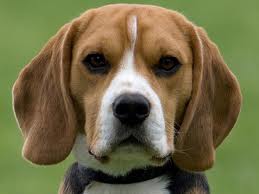 Lopende honden - Zweethonden
Tolerant naar honden
Aanhankelijk binnen gezin
Zelden probleemgedrag….
Grote jachtdrift – spoor volgen
Moeilijk trainbaar
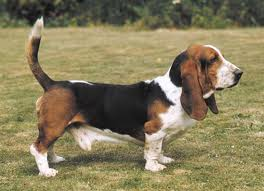 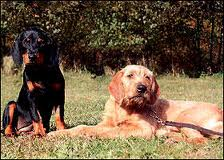 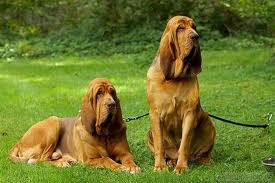 Staande honden
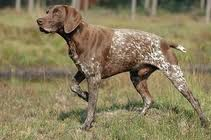 Aanhankelijk, vrolijk, gezellig
Graag “erbij”
Energiek en werklustig
Hebben kundige baas nodig
Leren snel – goed ėn fout!
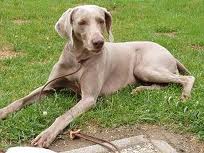 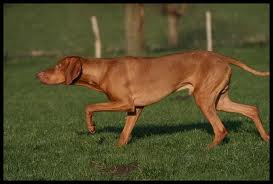 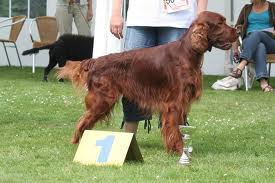 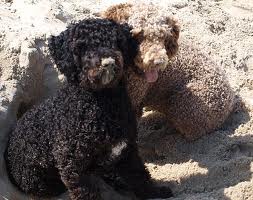 Retrievers, spaniels & waterhonden
Aanhankelijk, vrolijk, mensgericht
Intelligent en grote “will to please”
Makkelijk op te voeden
Jachtlust 
“al te vriendelijk…”
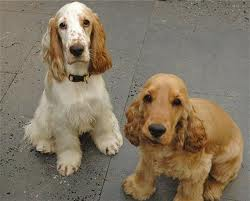 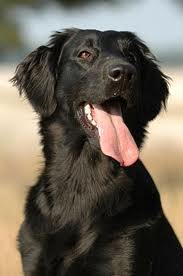 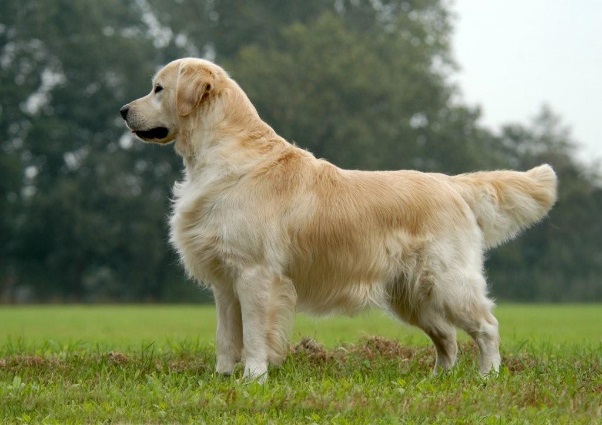 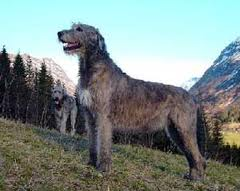 Windhonden
Zachtaardig, mensvriendelijk
Tolerant naar andere honden 
Kundige opvoeder nodig 
Overgevoelig voor prikkels
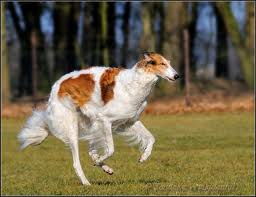 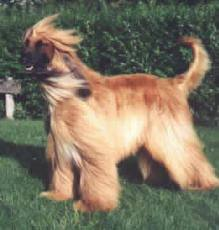 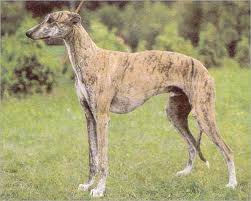 Gezelschapshonden
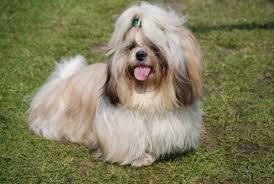 Ideale stadshonden
“leuk” uiterlijk, knuffelbaar
Oorspronkelijk gedrag verloren gegaan
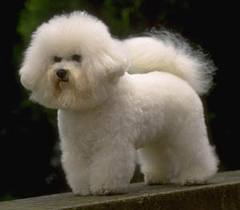 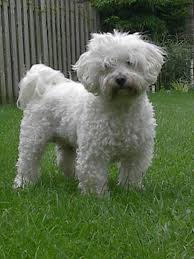 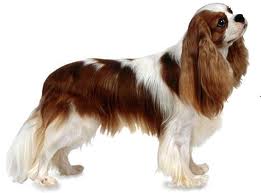 Volgende les
Nog vragen?